Magyar alkotmánytörténet [MAJT1.]
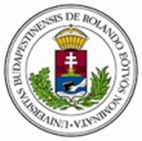 2020. szeptember 18
Magyar állammodellek 1848 előtt.
Eötvös Loránd Tudományegyetem
Magyar állam-és jogtörténeti Tanszék
Mezey Barna egyetemi tanár
A magyar állammodellek 1848 előtt
Nomád (sztyeppe-) állam (11.századig)Patrimoniális állam (11-15. századig)Rendi-képviseleti állam (15-19. századig)(Kísérletek az abszolutizmus bevezetésére [17-19. század] )
1. Alapfogalmakállamállamtörténetalkotmányalkotmánytörténetjogjogtörténet
Az állam funkciói
külgazdaság
hódító
nemzetközi kapcsolatok
védelmező
külső
Szervező funkció
Erőszakfunkció
belső
termelésszervező
rendfenntartó
elosztó
elnyomó
társadalomigazgató- és szervező
Államtörténet
Adott állam históriája 
Az állam létrejöttének, fejlődésének, felbomlásának 
Az állam-és kormányformák, a főhatalom változásaink, 
Az államapparátus alakulásának, az egyes szerveknek, szervcsoportoknak 
Az állam területének, népességének, szimbólumainak valamint 
A közjognak a
története
Alkotmány fogalma
Az állam szervezeti és jogi rendjének szabályozására szolgáló alapelvek  összessége, melyek
A főhatalom gyakorlására
Az állami szervek működésére, az apparátus működésére
Állam és polgára viszonyára
A polgárok jogaira és kötelezettségeire vonatkoznak
Az alkotmányok két alaptípusa
Történeti (vagy íratlan)
tradicionális
plasztikus
rugalmatlan
heterogén
következetlen
értelmezésfüggő
Kartális vagy írott
politikai
akarat formálta
rugalmas
homogén
következetes
garanciális
A magyar történeti alkotmány elemei = sarkalatos törvények (jura fundamentalia)
A Pragmatica Sanctio
Az 1791. évi közjogi törvények
A vallásszabadságról és
A nyelvről hozott törvények
Az ősszerződés
	Az aranybulla	
	A koronázási eskü
	A hitlevél
	A bécsi béke
	A linzi béke
(Széchenyi István szerint)
Alkotmánytörténet
Az állam szervezeti és jogi rendjének szabályozására szolgáló alapelvek  , így 
A főhatalom gyakorlására
Az állami szervek működésére, az apparátus működésére
Állam és polgára viszonyára
A polgárok jogaira és kötelezettségeire vonatkozó
princípiumok alakulásának története
Jog
=  a társadalmi élet szempontjából leglényegesebb viselkedésmódok, magatartások  általános szabályozója, melyet éppen fontosságánál fogva a közösség vagy annak képviselője kikényszerít.
Jog
ubi societas ibi ius
A jog
Megjelenési formája a jogszabály
				      (jogforrás)

Területei: 	a jogalkotás, 
		a jogképződés és a 
		jogalkalmazás
Jogtörténet
a társadalmi élet szempontjából leglényegesebb viselkedésmódok, magatartások  általános szabályozósának valamint az előírt magtartások kikényszerítésének története
2. Magyar állammodellek (a 19. századig)
2.1. A magyar sztyeppeállam(~600-1000)
A sztyeppeállam kialakulása
830-ig laza szövetség a törzsek között („sok fő alatti lét”)
830 körül: megerősített törzsszövetség (egy fő alatti lét)
850-es évek: nomád állam (fejedelemség)
A magyarság politikai szervezete a 9. században
Kende
Gyula
Kíséret
Kíséret
Hadnagyok tanácsa
Törzsek gyűlése
A magyar sztyeppeállam
Az erőszak-apparátus (a hadsereg) azonos a fegyverképes férfiak összességével (tehát a néppel)

Az adóztatás külsődleges: 
	nem saját társadalmát szorítja adóztatásra a politikai 	elit, hanem a megtámadott, legyőzött népeket 	adóztatja, sarcolja, zsákmányolja

A területi szempont 
	a nomád jellegből adódóan mellékes, bár már 	jelenvaló (vö. szállás, gyepű, kapu)
A magyar sztyeppeállam
A magyar „el” elismert 
államképlet  a kor nemzetközi
kapcsolatrendszerében
2.2. A magyar keresztény államalapítás és Európa
Európa régiói
Északi periféria: Skandinávia
Keleti periféria: Kelet-Közép-Európa
Nyugati frank birodalom (~Francia-ország)
Keleti frank birodalom (~Német-ország)
Nyugati periféria: Anglia
Oroszok
Balkán
Európa-centrum
Ibéria
Déli periféria: Itália
Arab kalifátus centrum
Bizánc centrum
A megkésettség tényezői
Merseburg 933
Augsburg 955
Géza a trónon 972
István koronázása 1000
Burgund állam: 413
Aquitánia 418
Száli frank állam 486
~500 év
A megkésettség körülményei
A kialakulás üteme erőltetett, gyors
Német Birodalom 967
Bizánc / Bulgária provincia 971


~50 év
A kialakulás üteme lassú 
Róma szakadása 395
Nyugat Római Birodalom bukása 476
Klodvig száli frank birodalma 486
III. (Kis) Pipin Karoling dinasztia-alapítása 751
Nagy Károly Frank Birodalma 800
~ 500 év
A megkésettség körülményei
A nyugati barbár államoknál:
		Békés
		Modell nélküli





Szerves fejlődés
A magyar államalakulatnál
		Kikényszerített, fenyegetett
		Feudális modell





Szervetlen fejlődés
Centrum és periféria
Modernizáció
Szélső nemzetek
Centrum állam(ok)
megkésettség
Utolérési kényszer
A szervetlen fejlődés
1.politika
2. Ideológia
3. Állam, apparátus, hadsereg
4. Jog
5.Társadalom
6. Gazdaság
Diszfunkcionális jelenségek
A szervetlen fejlődés (a megkésettség) következményei
Nincs alternatíva: az ország követi a nyugati modell fejlődését, vagy végzetesen leszakad 
Magyarország kényszerpozícióba került  az európai munkamegosztásban. 
Az ország képtelen volt komoly ellenállást kifejteni a határainkon expanzív igényekkel jelentkező nagyhatalmakkal szemben
Következetes, stabil centralizációt végrehajtani nem lehetett. A központosítás mindig csupán ideiglenes volt
A modellmódosítások a modellek eltorzulásával, az eredetitől eltérő működéssel jártak, ami diszfunkciót idézett elő
Mindez állandó politikai beavatkozást igényelt a kormányzattól 
Az ideológia túlsúlyos lett, a politikai elem túlságosan is áthatotta a tudat világát
A zavarok együtt jártak a „helyettesítő eszközök” (pl. a jog) fokozott igénybevételével
2.3. A  patrimoniális monarchia modellje(11.sz-15.sz.)
A patrimoniális monarchia jellemzői
A királyi birtokok hegemóniája
A király magánjogi tekintélye és hatalma
3. az ispánok a király „magánalkalmazottjai”
4. Az országos méltóságok közvetlen, személyes, az uralkodótól függő, visszavonható tisztségek 
5. Nem alakulhattak ki hűbéri viszonyok
6. Nem alakulhatott ki nyugati értelemben vett territoriális hatalom
A patrimoniális monarchia fogalmai
Patrimonium
Személyes királyság
Curia
Méltóságok
Familiaritás
Vármegyék
Udvarok
A patrimoniális monarchia szerkezete
Király
udvari méltóság
érsek
Curia
országos méltóság
egyháznagyok
nagybirtokosok
udvar-ispánok
ispánok
egyházi birtokok
nagybirtok
vármegye
udvarok
vár
A patrimoniális monarchia felbomlása
Királyi birtokok eladományozása
A király magánjogi tekintélyének megszűnése
Királyi bevételek elapadása
Királyi vármegyerendszer szétesése
Királyi hatalom új bázisának keresése
A király közjogi hatalmának kibontakozása
Modern adórendszer kialakítása
Nemesi vármegyei autonómia kialakulása
2.4. A rendi –képviseleti monarchia modellje(15-19.sz.)
A rend fogalma
Rend
a feudális-rendi társadalom lényeges vonásokban azonos jogállású, 

örökletesen kiváltságolt elemeinek csoportja 

melyek érdekeiknek politikai síkon is hangot adnak.
A rend fogalma
Rendi jogállás:

gazdasági jogok
politikai jogok
szabadságjogok
jogi jellegű privilégiumok
A rend fogalma
Rendek Magyarországon
		Praelati
		Barones
		Nobiles
		Civites
A rendiség fogalma
Rendiség
a feudális társadalom azon állapota, 
amikor a társadalom felső csoportjai már rendekbe szerveződtek, 
a társadalom építkezésének fő alapelveit a rendi megfontolások jellemezték, 
a rendek egymás és a királyi hatalom ellen már megpróbálták érvényesíteni közös érdekeiket, megszervezni hatalmukat.
A rendiség fogalmai
Rendi dualizmus
a rendek és a központi hatalom között kialakuló alkotmányosan rögzített relatív egyensúly. 
a rendek tudomásul veszik a központi hatalom ténykedését, 
a királyi hatalom pedig garantálja a rendi intézményeket
A rendiség fogalmai
Rendi alkotmány =
„régi szabadságunk”
A rendiség fogalmai
Rendi monarchia

a feudális állam azon formája, 
melynek irányításában már a király mellett a rendek is szerephez jutottak, 
s ezzel egy időben háttérbe szorult a patrimoniális monarchia bomlása során megnövekedett hatalmú főúri tanács.
A rendiség fogalmai
Rendi képviseleti monarchia

A rendek legfontosabb érdekképviseleti szerve a reprezentatív rendi országgyűlés. 
A törvényalkotás a diétán zajlik, 
a törvény pedig már nem az uralkodó egyoldalú akarat-kijelentése avagy a bárók szűk körű tanácsának döntése, 
hanem az elismert rendek által képviselt értékeket tekintetbe vevő kompromisszumos egyezmény
A rendi képviseleti monarchiaszerkezete
Király
országgyűlés
nádor
kancellár
tárnokmester
országbíró
Kiv. kerület
Sz.kir. város
vármegye
földbirtok
Királyi hivatalok
2.5.Az abszolút monarchia kialakítására irányuló kísérletek(18-19.század)
Az abszolút monarchia jellemzői
Abszolutizmus

A király abszolút hatalma és korlátozatlansága
Hatalomgyakorlás egysége és központosítása
Szisztematikus adóztatás, adóalanyok védelme
Bürokrácia és modern szakértelem
Professzionális (állandó) hadsereg
Államegyház
A Habsburg- abszolutizmus esélytelensége
Nyugathoz képest peremvidék
Külpolitikai kényszerhelyzet
Fejletlen gazdaság, második jobbágyság
Etnikális sokszínűség
Földrajzi széttagoltság
Többszintű államszerkezet
Rendi alkotmányvédelem
A Habsburg-abszolutizmus kísérletei Magyarországon
I. Lipót (1670-1681, 1686-1705) 
11+19 év
Mária Terézia (1765-1780)
15 év
II. József (1780-1790)
10 év
I. Ferenc (1812-1825)
13 év
A Habsburg-abszolutizmus szervezete Magyarországon
magyar király
osztrák császár
Magyar rendi országgyűlés
Titkos tanács
Udvari haditanács
Udvari 
kancellária
Udvari kamara
Magyar Tanács
Helytartótanács
Magyar kancellária
Főkapi-tányok
Magyar Kamara
Rendi szervek
3. Az alkotmányos monarchia felé (1848 március-április)